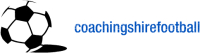 BP: Individual Skill/Combination Play to create & convert scoring chances:  Killer or penetrating pass in the attacking 3rd
SESSION PLAN 
PRESENTATION
Football Problem
Our 7,9,11 are not making runs in behind opposition defence to receive killer pass/penetrating pass. Midfielders need better awareness to play these passes. 
Midfielders not focused on playing attacking forward balls because:
They are not seeing moments when a penetrating pass can be played fwd encouraging an attacking run by strikers.
Strikers are not getting into space between / behind defence to encourage or demand these passes are played.
Objectives of the Session
Today I aim to improve…. The teams ability to both see an opportunity to play a penetrating pass in behind the defence & our strikers ability to receive this pass & turn it into a goal scoring opportunity & then finish on goal.
Positioning
Can I get into a position where I can receive the ball?
Away from my opponent
In between defenders
In between the defensive lines
Where I can see & play forward
Where I can run with the ball 
Where I can shoot
Passing Practice
Organization
16 Players split into 2 groups of 8, balls, bibs, cones 
2 grids ½ way line to 6 yard box width sideline to ¼ c/circle split by a scoring zone/ target line  on 18 yard: 2 large cones set 5m out from 18 yd line as the line of back 4 defenders.
8 to each grid playing from ½ way.
Right side: set up as 6,2,10,7,9
Left side: set up as 8,5,10,11,9
3 spare players have all balls on ½ line on each grid and serve to 6/2 and 8/5 to start.
Explanation/Progression
Right side:  All players follow their pass-
Play starts from spare player serving into 6 who passes to 2.
2 plays to 10 who plays a ball in behind large cones for 7 make run in behind to receive in target zone. 7 takes ball over end line then dribbles around side of field to starting point. 
All players have followed their pass- on the next sequence 9 will make run in behind and receive ball from 10.
Both 7/9 should check off and be moving both times even though only one of them will make the run and get the ball. In the game they might both be going.
On Left – mirror image of sequence with sever > 8 > 5 > 10 > 9/11
Var: change passing direction at start
Var: take away large cones – add passive defender if desired
Make sure off-side rule is taken into account.
Positioning Game
Organization: 
Same field areas as passing practice-
16 Players split into 2 groups, same as passing practice grids
2 grids ½ way line to 6 yard box width sideline to ¼ c/circle split by a line half on18 yard: 
Teams of 5 v 3 with 5 attackers going towards goal v 3 defenders.
Explanation/Progression: 
Shape: BP Blue teams set up as  2/1/2 ( 6,8,10,9, 7 or 11) 
going toward goal v BPO Red team set up as 2/1.
BP team objective to have one of their players receive penetrating pass in behind defence onside & drive into target zone & over end line to score.
BPO team try to prevent this & if they win ball either get it over ½ way line by running with the ball or pass to assistant coach.
Var: Penetrating pass via 10 to strikers as much as possible.
- Make sure off-side rule is taken into account
Positioning Game
Team tasks: 
BP: Can you get a player in behind defence receiving a pass on side .
BPO: can you win ball  & get it over 1/2 way for a point
Player Tasks:
BP- Can you spread out when you have the ball & make field big as possible ( use all space in the grid) to stretch defence.
6-8-10 Can you take your 1st touch forward and play a killer pass      between the defenders for a striker to receive in behind.
9-7 or 11 Can you get in behind to receive ball staying on-side
Coach’s Cues:
As the ball is travelling can you anticipate the direction/quality of receiver's 1st touch.
When we win the ball can we spread out with options left, right, far & middle.
When we transition can we get beyond receiver to get ball forward quickly.
6-8-10: if you are being closed down can you switch ball to other side quickly so we can play ball forward
9, 7 or 11. if you see 6, 8 or 10 will have comfortable possession facing forward can you make a run in behind defence for killer pass.
Game Training
Organization: Area 2/3 pitch from goal to a line 2m behind end c/circle. 2 small goals on line behind c/circle 5m in from sideline either side.
16 players: BP Blue- 3,4,6,8,10,7,9,11. v BPO Red 1,2,3,4,5,6,8,9.
Bibs, large goal, 2 small goals, balls
Starting point: Play starts from assist coach on backline between small goals playing into Blue 3 or 4 
Red to score through 2 wide goals 
Var: have assist coach restart straight away from ½ way if red team score, quick transition from blue.
Explanation/Progression
BP Blue team: Start with ball in from 3 or 4 & Try to get ball & player in behind defence to create goal scoring opportunity and score.
BPO Red team: Try to keep ball & build up from back to score in small goals wide over ½ way line. Play a high line in defence, If Blue win turnover immediate BPO transition.
Var: may need to put rule on BPO team to defend high up park to create space in behind (if BPO players keep dropping off)
Team Task: Blue BP-  Get a player in behind who has time & space to score.
Player Tasks:
6/8/10: Can you take your 1st touch forward and play a killer pass      between the defenders.
 - Can you play a ball in front of the feet of your 7-9-11 if he makes an attacking run or shows for the ball.
6/8: Can you keep good width across park so we can switch point of attack.
 - Can you play a ball into front foot of 7/11 if 2/5 have dropped off or not slid across.
 - Can you play a short pass to 9 or 10 in between the lines where they can turn and face forward
Game Training continued-Player Tasks - continued
Player Tasks: 
 9: Can you get high to create depth in attack .
Can you make an attacking run in behind to receive ball.
Can you see the moment when 6/8 are receiving ball and can look and play forward- your time to move for them
Can you get in behind to receive ball & stay onside.
Can you get on the outside shoulder of 3 or 4 and take your 1st touch forward into space when you receive a ball.
Can you play the ball in behind for 7,11.
Can you play a wall pass with 10  or 7,11 to get in behind 
Can you see goal when you are receiving the ball.
Can you position yourself to support 10 if he receives ball.
10. Can you get quickly between the lines and receive the ball facing the goal.
Can you get in a position to support the 9 when he receives ball
Can you explode in behind defence to receive ball if 9 can play forward with 1st touch.
Can you play ball in behind for 7,11 if 9 bounces ball back to you.
Can you stepover ball and let it travel through to 9 if you know he is directly behind you.

7/11. Can you make an attacking run in behind to receive ball.
Can you get  wide if ball is on your side of pitch and drag defender away to create space inside & stretch defence.
Can you carry ball in behind around defender in wide area if he drops off and leaves you space.(1v1)
Can you run in behind defender to receive ball if he gets too tight or square.
Can you make run into space at right time to support 9 & 10 when they receive ball.
Game Training continued
Coach’s Cues: 

6/8: if you are being closed down can you switch ball to other side quickly so we can play ball forward. If they are defending compact centrally can you split and get on outside of your marker to create angle where you can pass around them rather than through them.
If defence drop off can you travel with ball and draw defender before slipping a pass to player further forward.
If defender doesn’t stay with you can you continue your run and get ball back in behind.
If 9 is on outside of 3 or 4 can you pass the ball where he can take 1st touch forward.
If 9 is not able to take 1st touch forward can you pass it where he can play the ball to 10.
If 9 is closed down and cant play forward or to 10 can you position yourself where he can play it back to you.
9: If 3 & 4 both mark you tight can you drag them to one side to create space on other side, or can you bring them away by showing toward midfield for ball to create space in behind.
 If they mark you tight can you drop ball in to 10 then explode in behind for return pass.
If you come toward ball to receive pass and 3 / 4 don’t stick tight 
can you turn and shoot or run with ball.
If your 10 receives ball on inside channel of their 3 can you move to receive ball on inside of their 4 to block him from the ball and allow you to explode in behind or play wall pass with 10.
If 6/8 are receiving ball and can’t look and play fwd then you will not be played in, when they can look and pass forward can you 9 come to life and make some movement for them.
9/10: When 9/10 receives ball can you position yourself so he can play you with his 1st touch. (Is the wall pass on)

10: as ball travels try to adjust your position to look forward and see 9, goal and 7 or 11 and the ball.

7,9,11. if you see 6 or 8 with comfortable possession facing forward can you make a run in behind defence for killer pass.

7/11: If ball is wide on opposite flank can you travel quickly  into box at the right moment to support or get into goal scoring area as ball is played in.
Training Game
Organization: Area 2/3 pitch from goal to a line 2m behind end c/circle. 2 small goals on line behind c/circle 5m in from sideline either side.
16 players: BP Blue- 3,4,6,8,10,7,9,11. v BPO Red 1,2,3,4,5,6,8,9.
Bibs, large goal, 2 small goals, balls
Starting point: Play starts from assist coach on backline between small goals playing into Blue 3 or 4 
Red to score through 2 wide goals 
Var: have assist coach restart straight away from ½ way if red team score, quick transition from blue.
Explanation/Progression:
BP Blue team: Start with ball in from 3 or 4 & Try to get ball & player in behind defence to create goal scoring opportunity and score.
BPO Red team: Try to keep ball & build up from back to score in small goals wide over ½ way line. Play a high line in defence, If Blue win turnover immediate BPO transition.